Презентация «Египет» подготовил ученик 11 класса,  МКОУ « Султанянгиюртовская СОШ им. Ю. Акаева» ,Курбаналиев АйдемирКизилюртовский район, РД
Учитель географии: Османова Сакинат Загидовна
Египет
Герб Египта
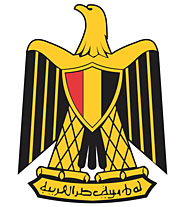 Флаг Египта
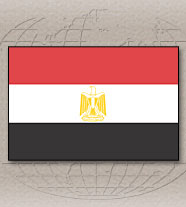 Гимн Египта
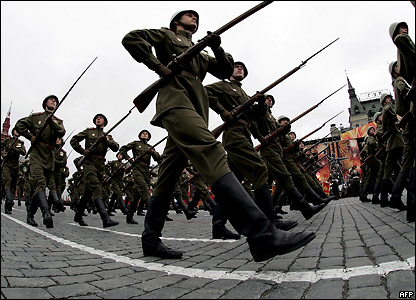 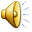 ПЛАН
Визитная  карточка
Экономико - географическое положение
Экономика страны
Промышленность Египта
 Особенности сельское  хозяйства
Суэцкий канал
Население
Обычаи  и нравы
Туризм
Российско - египетские  отношения
Заключение
Египет
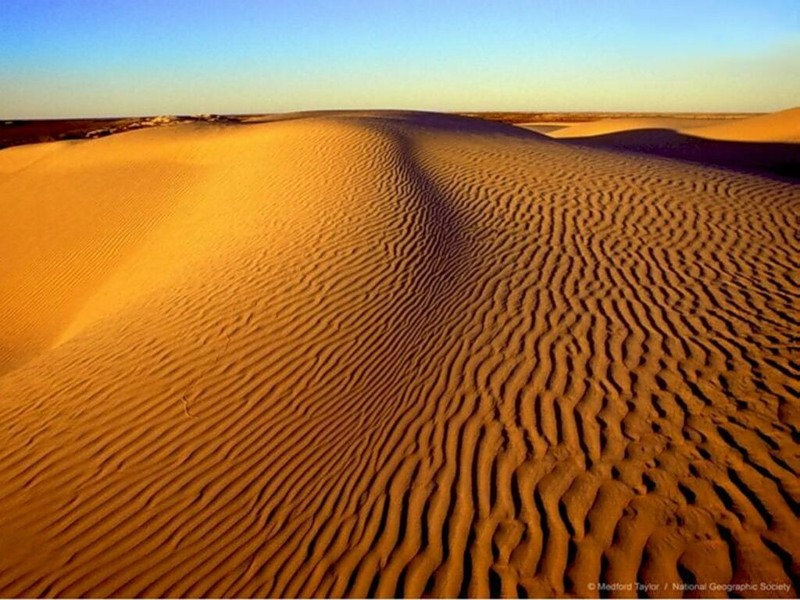 Природа
Почти вся территория Египта лежит в зоне тропических пустынь. Климат узкой прибрежной полосы вдоль Средиземного моря — субтропический, на остальной 
   территории страны — пустынный
   тропический. Воздух здесь 
   исключительно сухой, круглый год
   малооблачно, осадки выпадают 
   очень редко. Для всей территории
   Египта характерны значительные
   суточные колебания температуры
   воздуха. На юге в год выпадает около 3 мм осадков, на севере — до 200 мм. Особенностью весеннего периода являются юго–восточные горячие и сухие ветры, дующие из пустыни, — «хамсин».
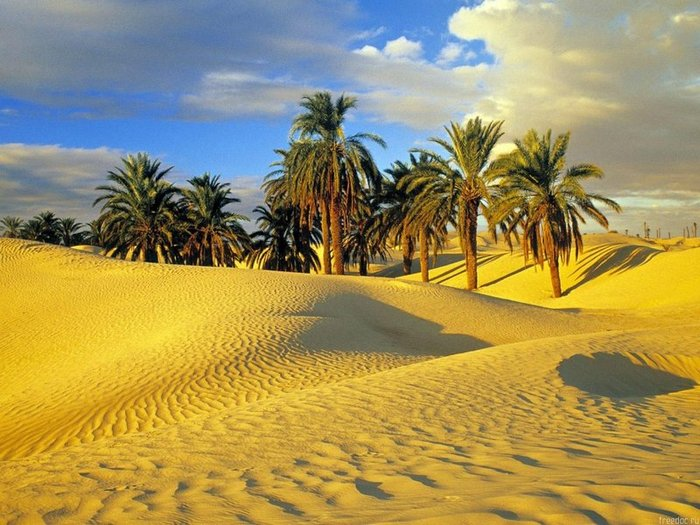 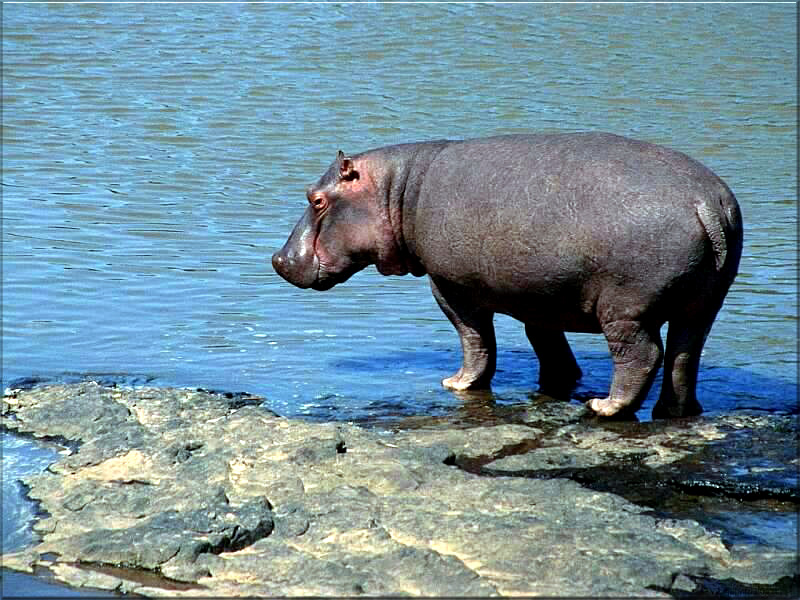 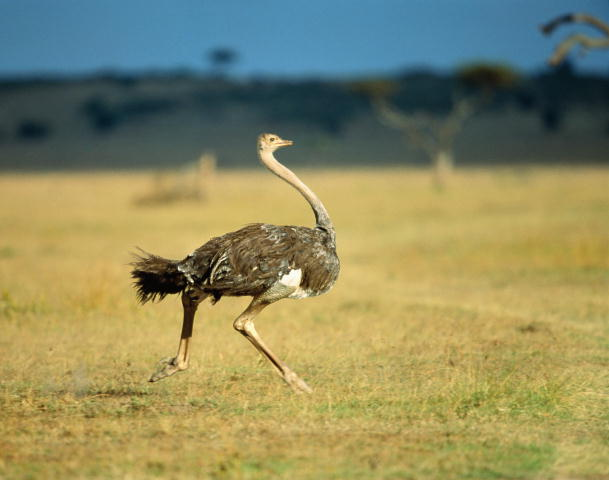 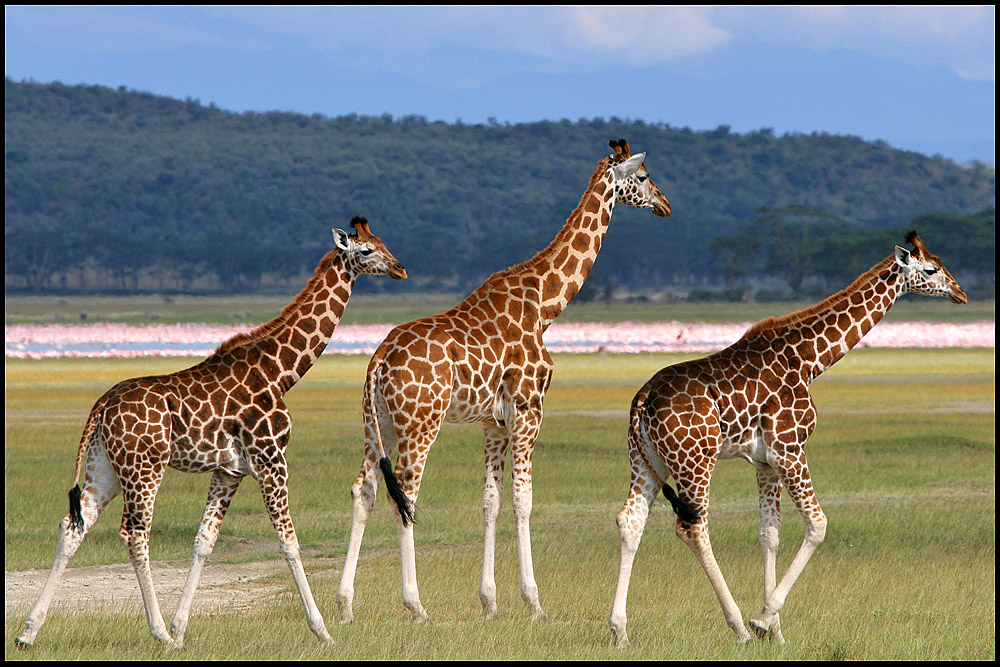 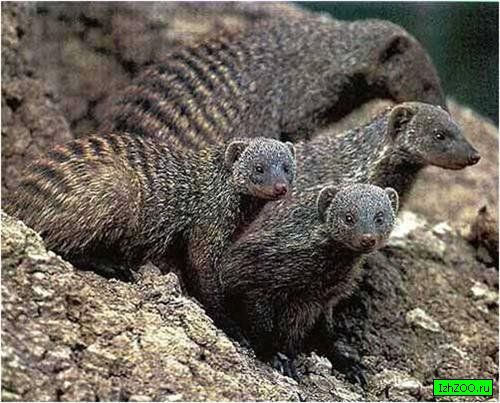 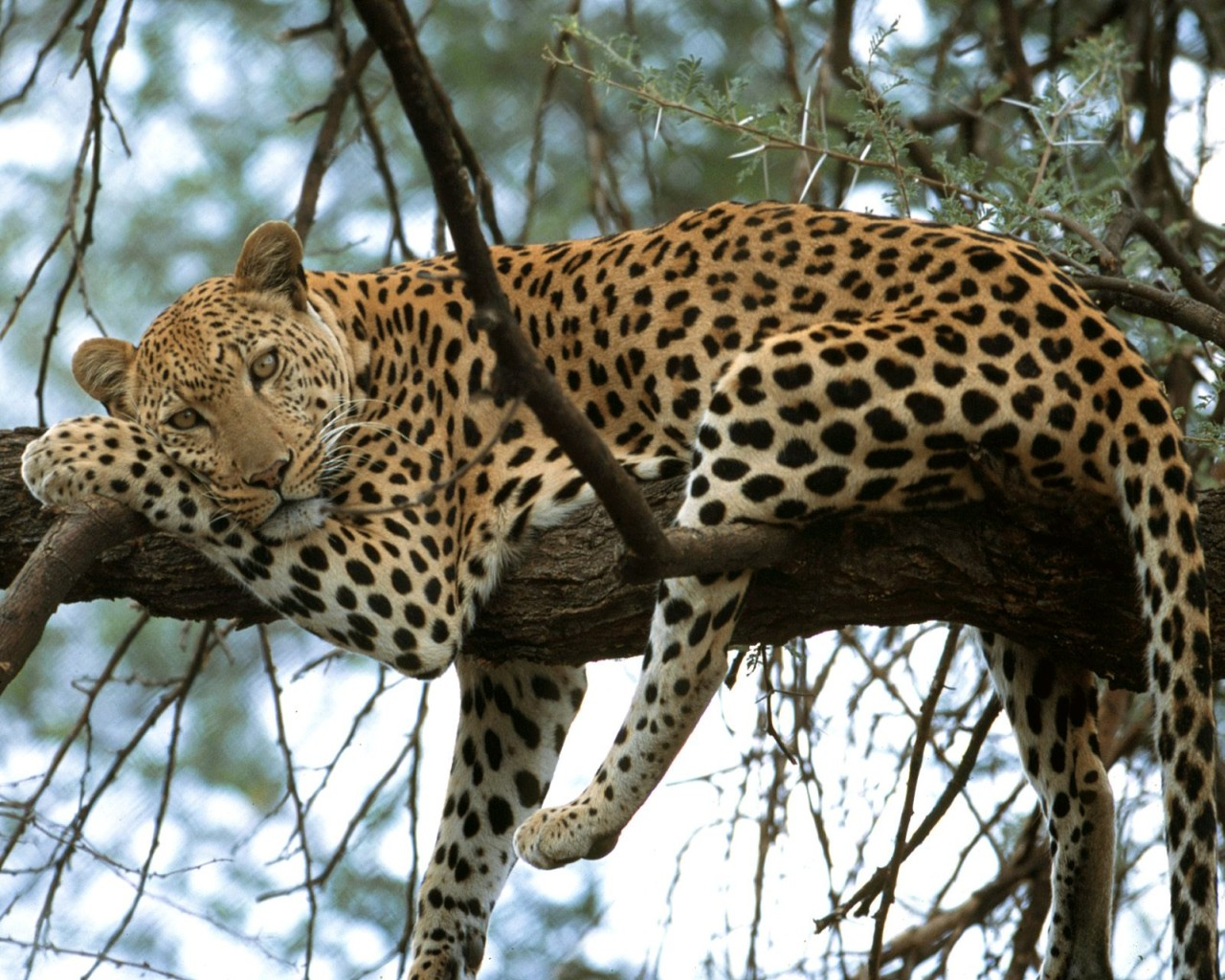 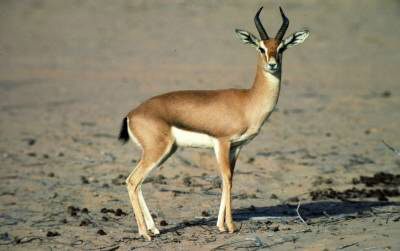 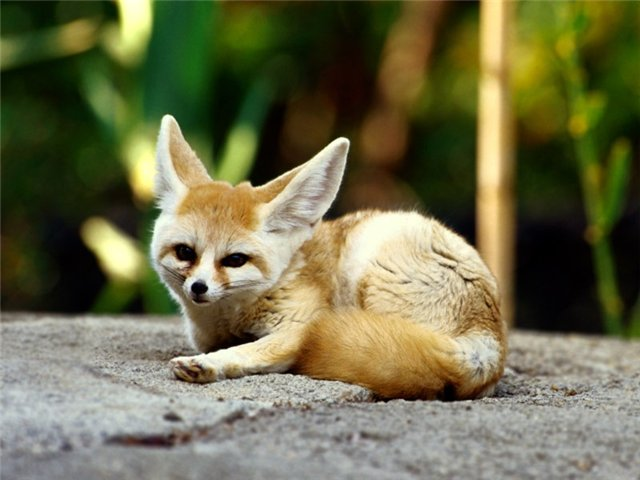 [Speaker Notes: Ихнимон,  лисица фенёк (добавить)]
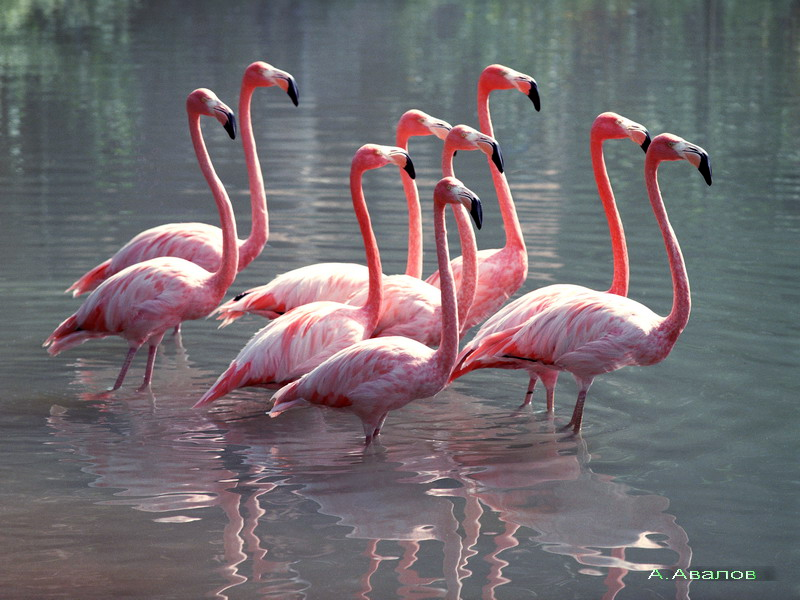 Экономика
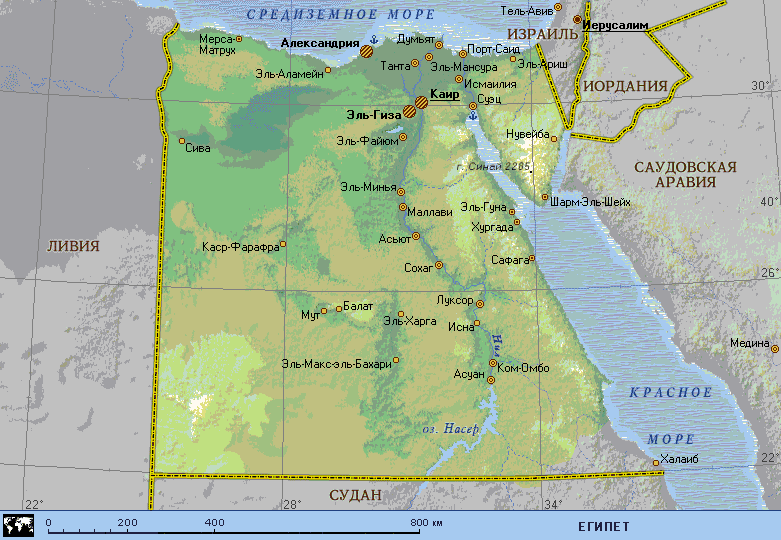 Египет- одна  из  развитых стран АфрикиВ конце 1980-х гг. Египет и и  
   и  Азии.
На протяжении тысячилетий земледе-
лие было  основным занятием египтян
 Сельское хозяйство по прежнему дает
 работу большему числу  людей, чем дюбая
бая другая  отросль хозяйства.Построенная
 ная в 1968 г.Асуанская плотина позволил
ла прекратить разрушительные разливы Нила. Современное орошение
целиком основано на системе каналов дамб и насосов.
Около 95% занимает пустыня, и ведение сельского хозяйства возможно лишь в нескольких  оазисах. Для неорошаемого земледелия пригодна узкая полоса земли вдоль Средиземного моря.
 Сельское хозяйство — традиционная и важнейшая отрасль экономики Египта.  Его продукция приносит немалые валютные поступления.  В отличии от сельского хозяйства других стран Африки, сельское хозяйство Египта носит не натуральный, а товарный характер.
Сельское хозяйство
Зерновые культуры составляют 3/4 всего сельскохозяйственного производства. Остальная часть приходится на долю животноводства, овощеводства и плодоводства. Основная экспортная культура в сельском хозяйстве — длинноволокнистый хлопчатник. Под хлопковые плантации отведена пятая часть всех пахотных. Третья часть мировых урожаев длинноволокнистого хлопчатника приходится на Египет, хотя в мировом производстве всего хлопка доля Египта составляет около 3%.
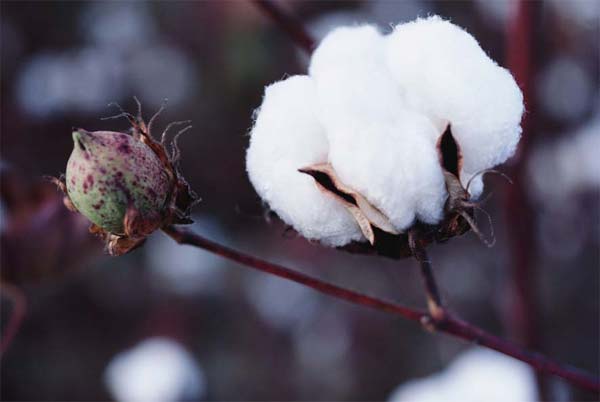 Сельское хозяйство
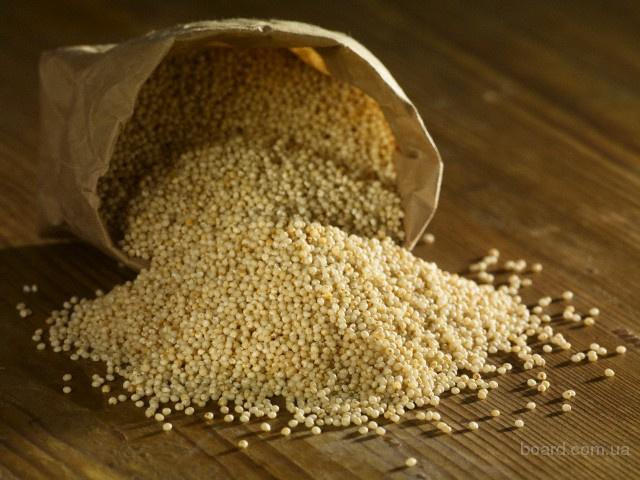 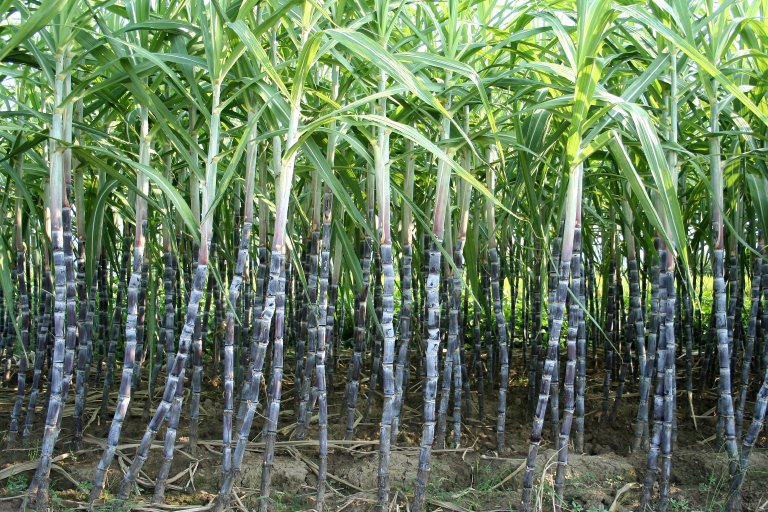 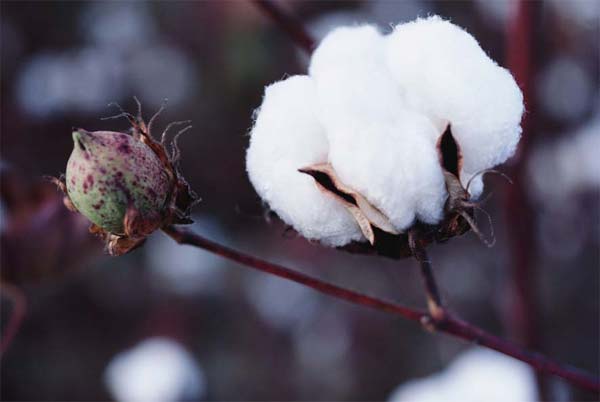 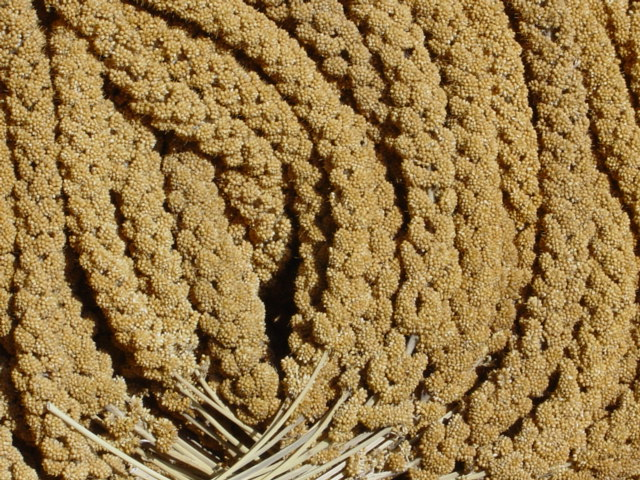 [Speaker Notes: Сорго, просо, сахарный тросник/ пятёрки четвёрк]
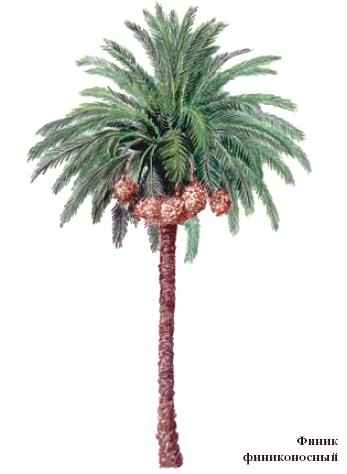 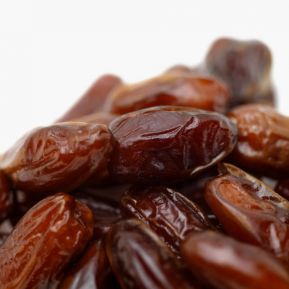 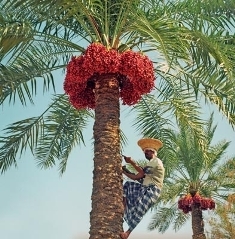 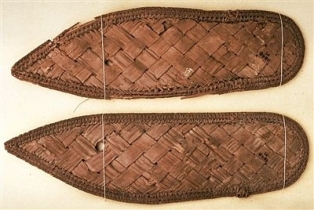 Промышленность
Горнодобывающая промышленность сосредоточена в районе побережья Красного моря — добыча нефти, газа и фосфатов, в долине Нила — железной руды, в дельте Нила — поваренной соли. Из отраслей обрабатывающей промышленности особенно развита текстильная, главным образом производство хлопчатобумажной пряжи  пряжи  и тканей, а также пищевкусовая и швейная; главные центры — Каир, Александрия, Эль-Махалла-эль-Кубра. Черная  и цветная металлургия, машиностроение, в т. ч. станкостроение, авто- и авиасборка, вагоностроение, судостроение. Нефтеперерабатывающая, нефтехимическая промышленность, производство минеральных удобрений,стройматериалов.
Значительную часть валютных поступлений (ок. 11 млрд долл. в год) Египет получает от международного туризма.
Денежная единица — египетский фунт (гинея).
Нефтяная промышленность
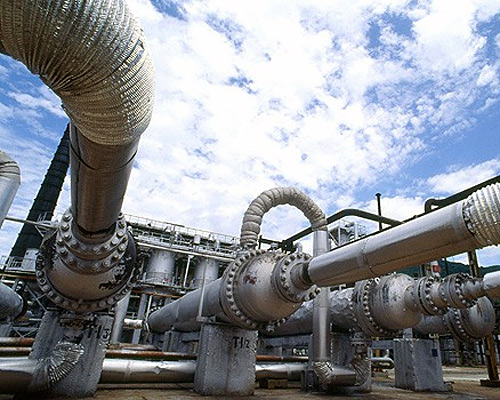 Хлопчатобумажная промышленность
Суэцкий канал
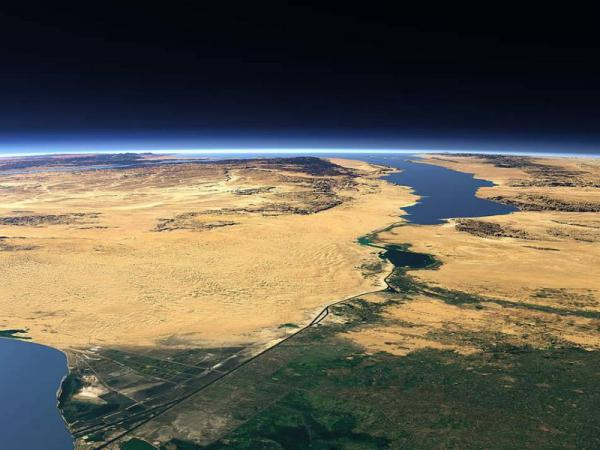 [Speaker Notes: Картинка  суэцкий   пошлины]
Население
Египетские арабы, бедуины и берберы составляют 99% населения, остальные — греки, нубийцы, армяне и другие европейцы .94% верующих — 
мусульмане-сунниты, коптские 
христиане и другие общины — 6%. 
Кроме нескольких племен 
неарабского происхождения, пустыни 
Синая населяют кочевые племена — 
выходцы из Аравии. Со второй половины
 19 в. европейцы, главном образом
 французы, итальянцы и англичане, играли значительную роль в верхних слоях общества. Наибольшая численность наблюдалась в 1920-е гг. (200 тыс. чел.). После обретения независимости численность европейцев резко сократилась. Официальный язык — арабский, но французский и английский широко распространены. Городское население 45%. Плотность населения 74,6 чел./км2.
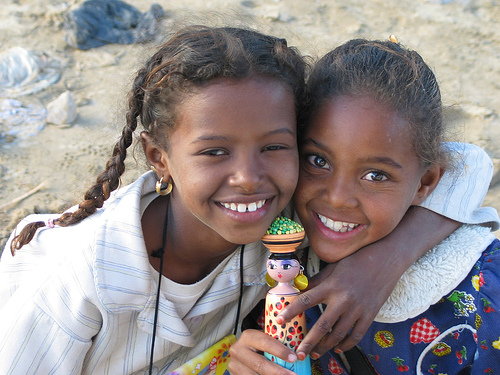 [Speaker Notes: Нубийцы, берберы]
Национальная одежда египтян
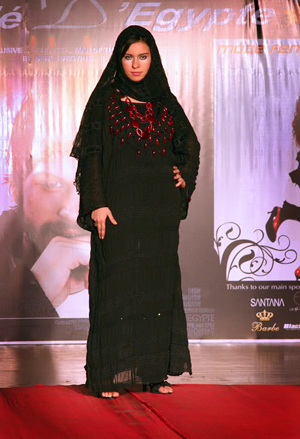 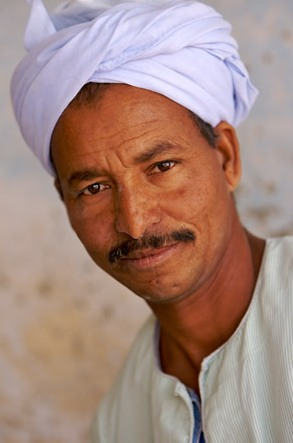 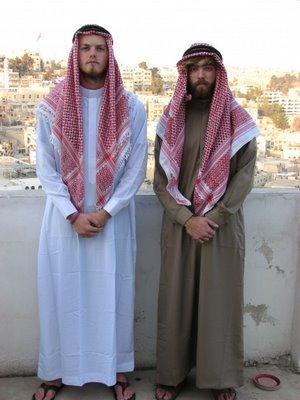 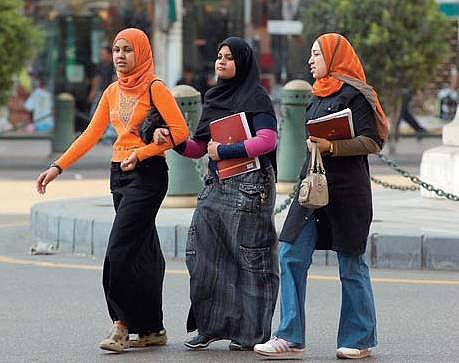 Пирамиды Гизы
Каир
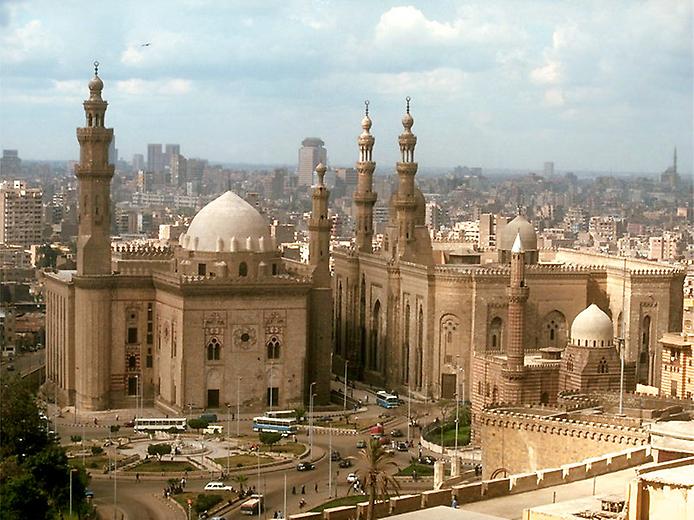 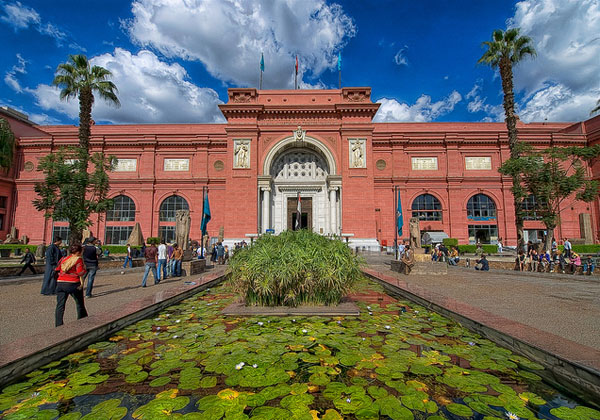 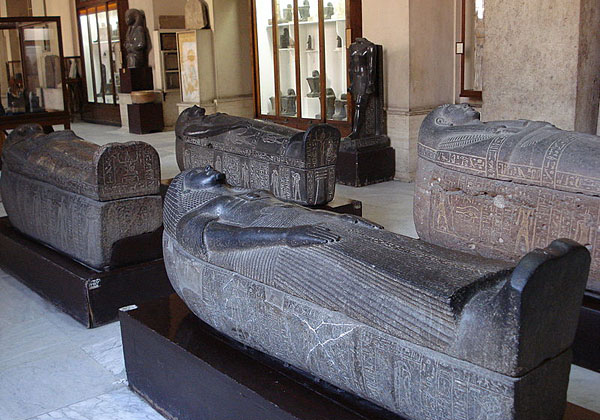 Шарм – эль Шейх
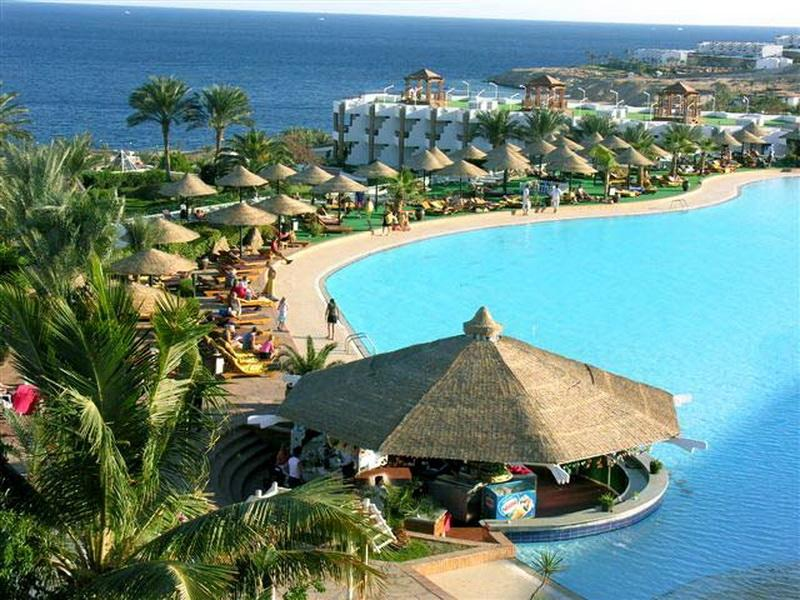 [Speaker Notes: Красное море]
Красное море
Хургада
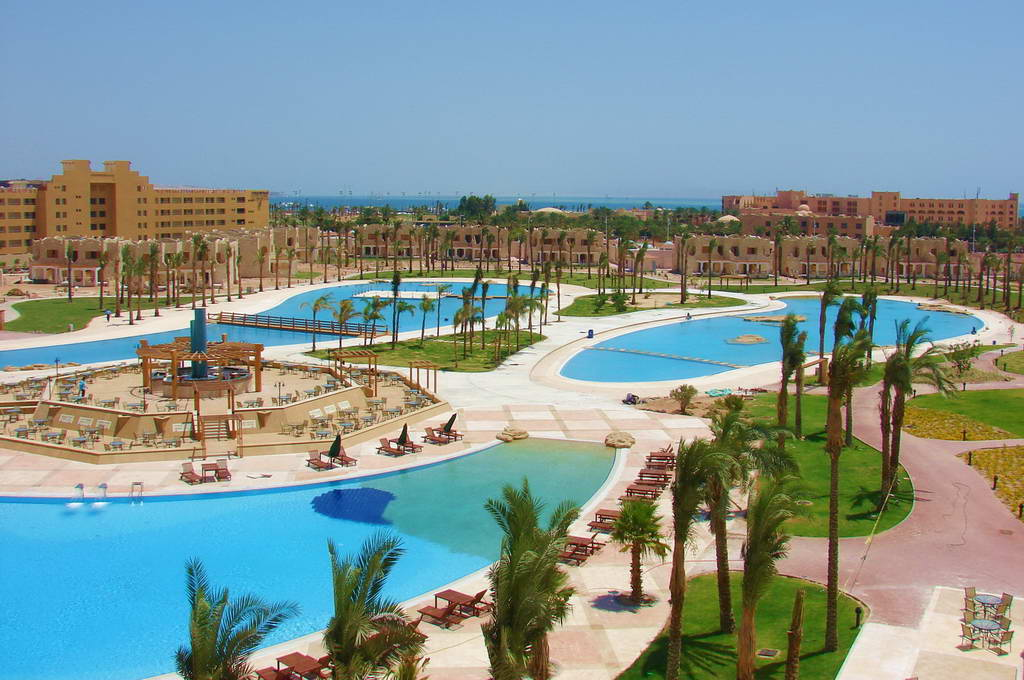 Луксор
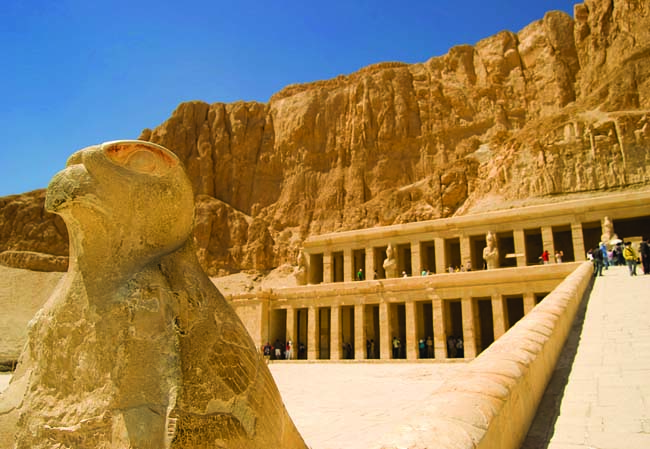 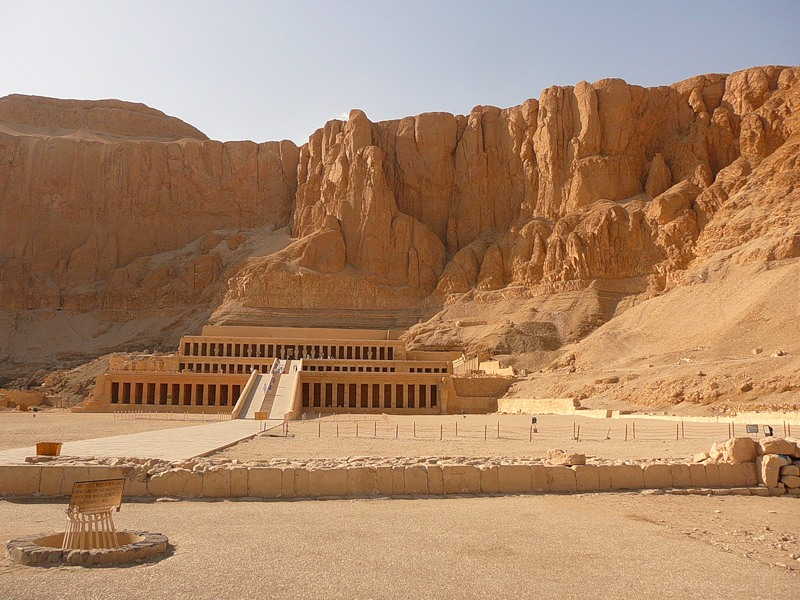 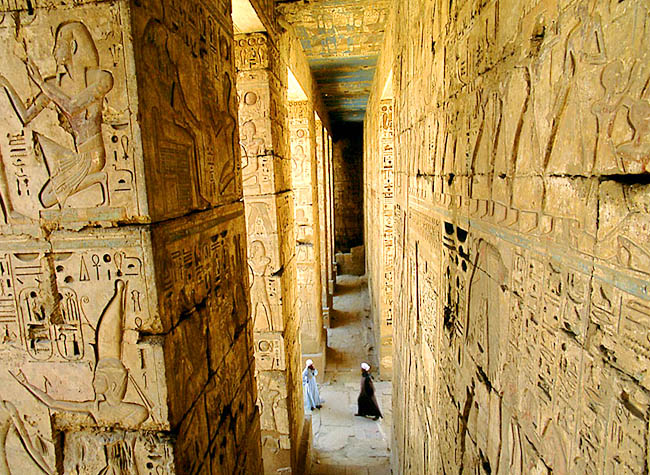 Луксоркий храм был вторым по значению в стране. Гармоничный и совершенный, отличался четкой планировкой.
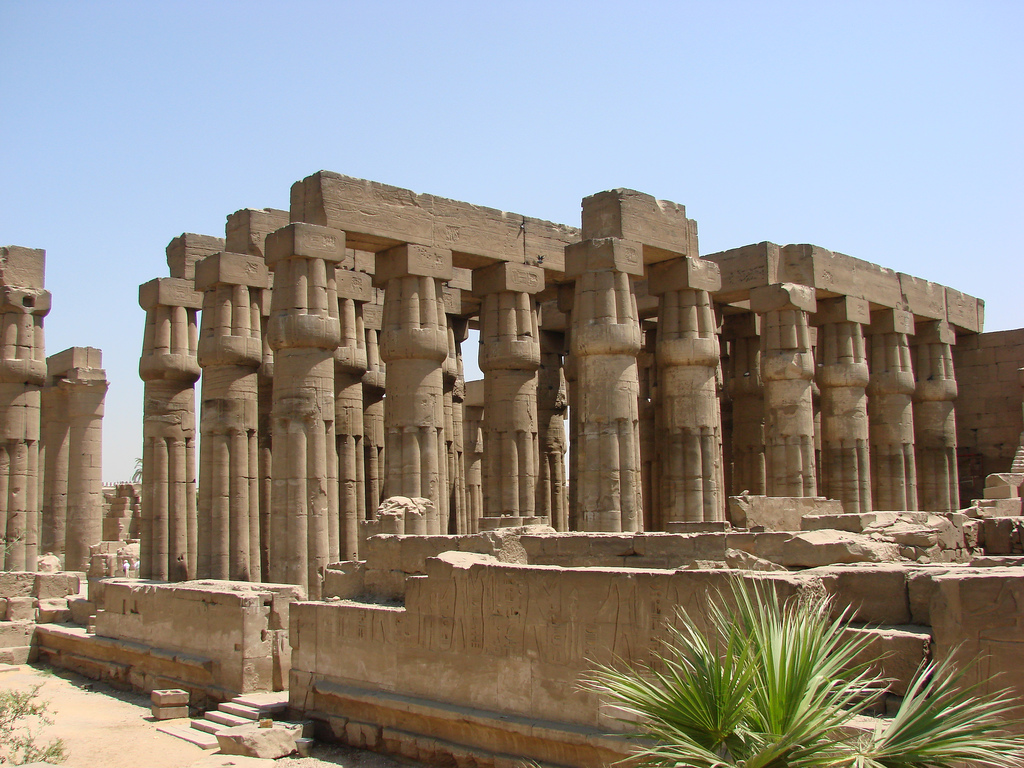 ОБЫЧАИ И НРАВЫ
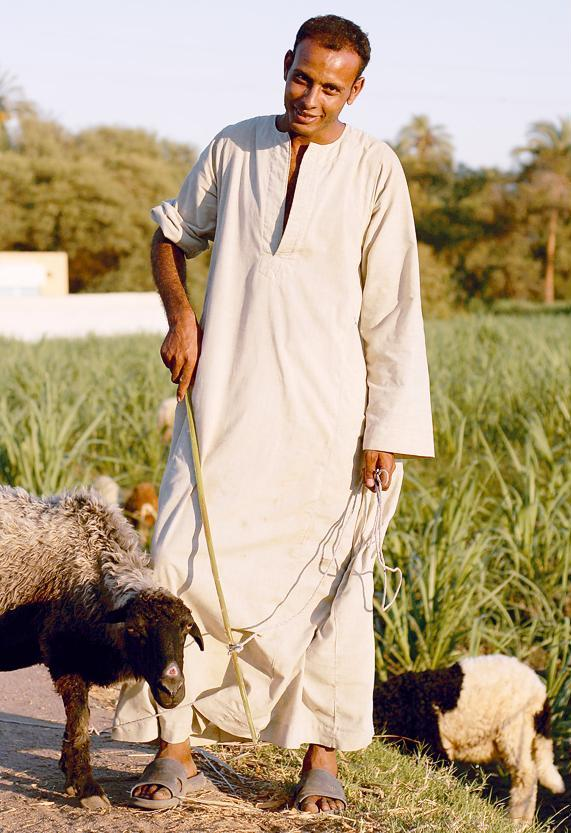 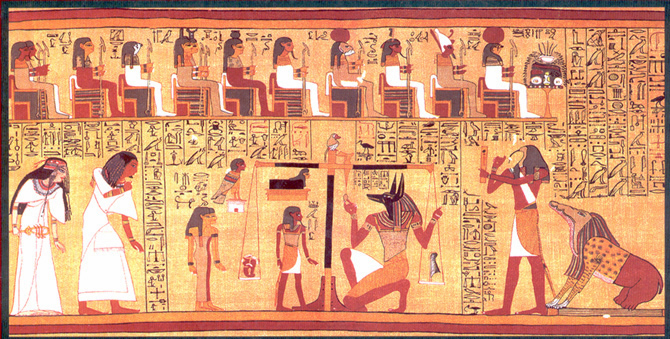 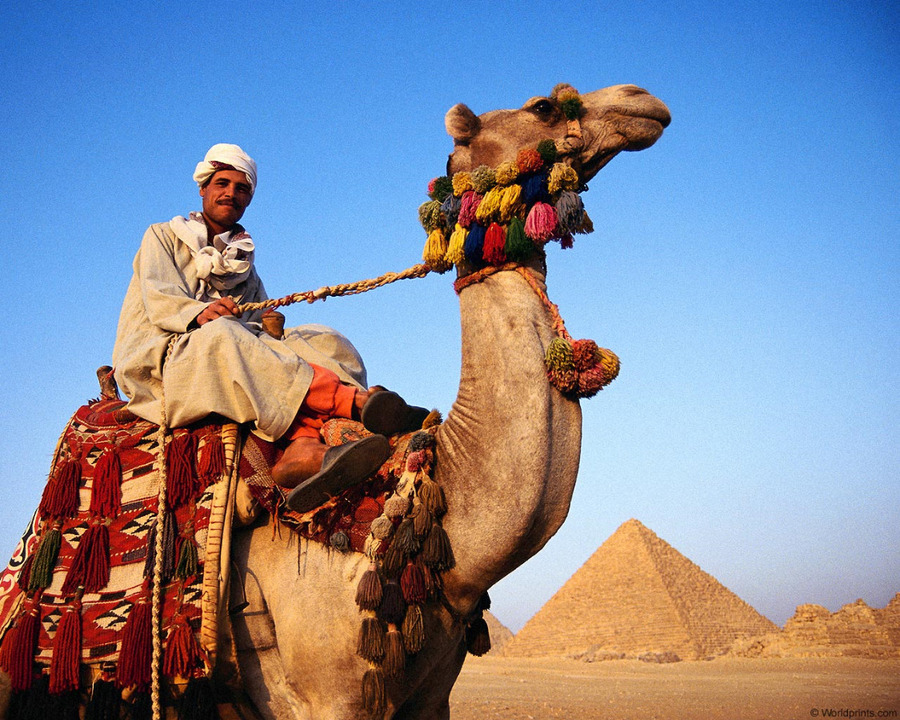 [Speaker Notes: Национальная одежда]
Политическая обстановка
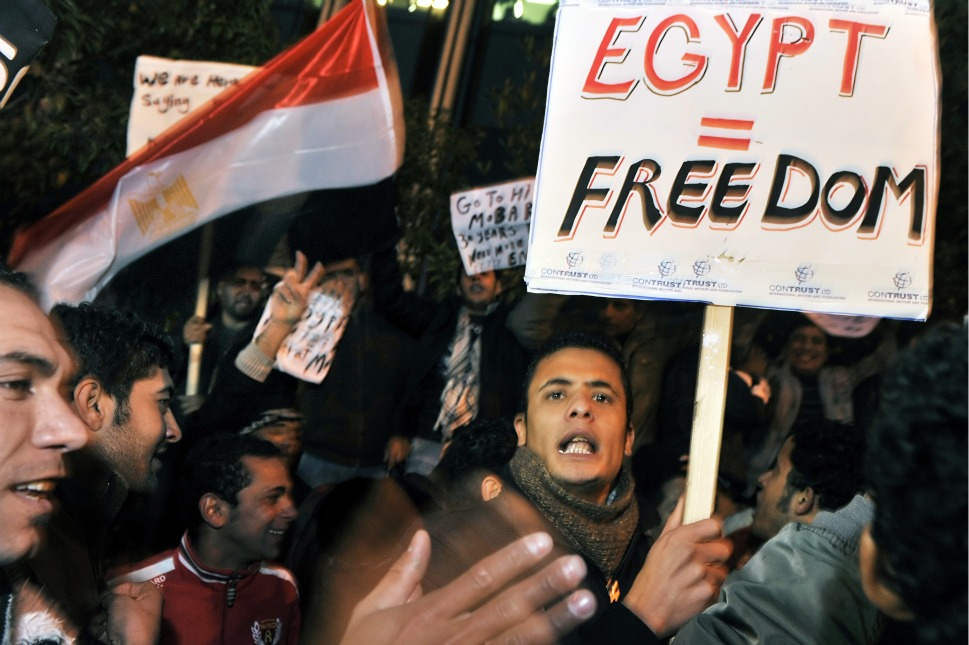 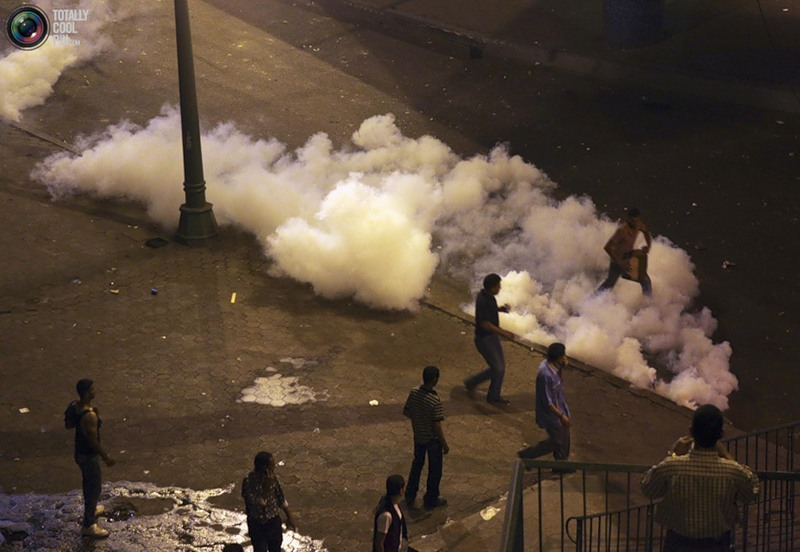 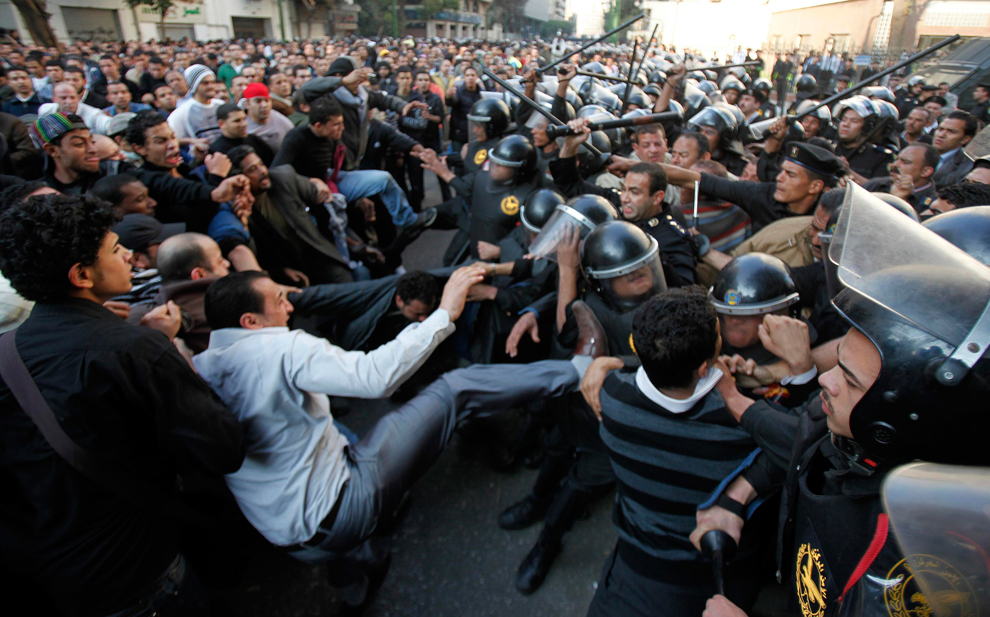 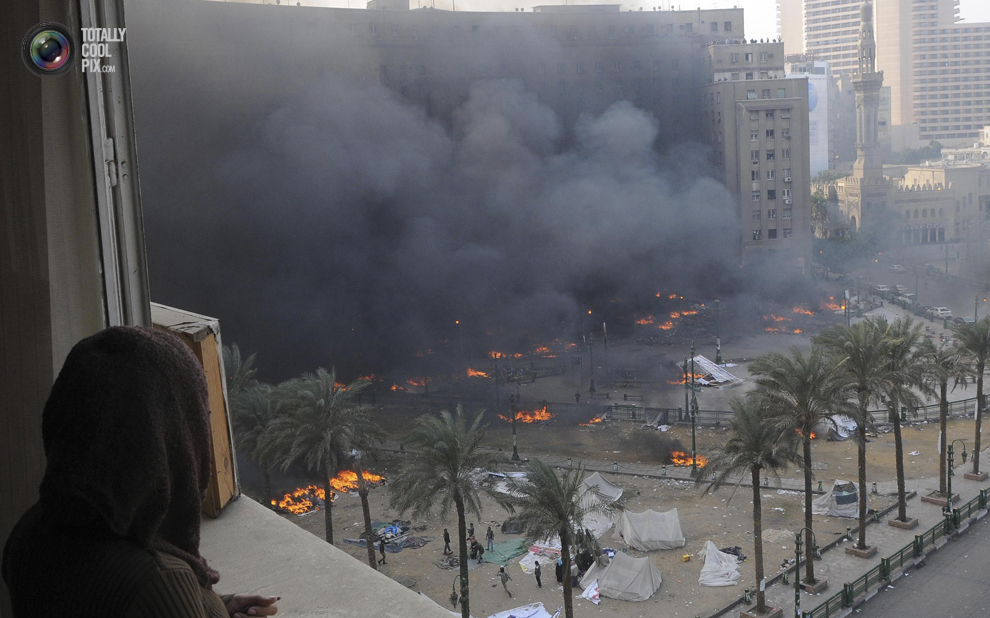 [Speaker Notes: Поставить картинки]
Интересные факты
В Египте  тысячи лет назад были впервые придуманы замок и ключи к нему, расческа и ножницы, макияж и дезодорант, парик и зубная щетка с пастой. Египетские женщины впервые в мировой истории решили использовать косметикуПроизводство стекла и фаянса ,цемента также является новшеством Египта тысячелетней давности.  Египтяне были одними из первых людей на планете, которые придумали письмо, используя для него бумагу и чернила. Кроме того, древние египтяне были первыми, кто сварил пиво и  делали  вино
       Первое в мире завещание было также написано в Египте. 
       В то время некоторые люди  в  Египте  спали на подушках, которые были наполнены ... камнями. Именно египтян следует считать первопроходцами в использовании антибиотиков в лечебных целях. Голубей в качестве почтовых птиц, первыми стали использовать египтянеЕгипетские пирамиды являются сегодня последним "действующим" чудом света. Остальные чудеса бесследно растаяли в дымке истории. Великая пирамида Хеопса была построена около 3000 лет назад. На ее строительство было потрачено 2300000 огромных каменных блоков, суммарная масса которых равна 7 000 000 тонн. Это может показаться странным, но представители этой развитой древней цивилизации никогда не праздновали свои дни рождения. Почему так повелось - до сих пор нет единого общепринятого ответа. 
      365 календарных дней и 24-часовой день  - также изобретение древних египтян.  
      Где-то в Египте похоронен Александр Македонский.
Спасибо!